Digitaliseringens ekonomiska effekter
Seminarium med idéspridning om effekter på ekonomin genom digitala satsningar

Intro: Henrik Berggren, Johannes Söderlund
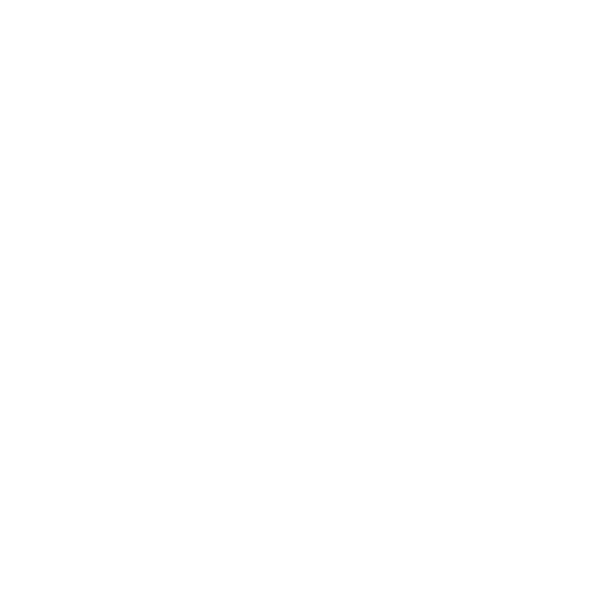 9 / 10
Pandemin…
35% till 40%
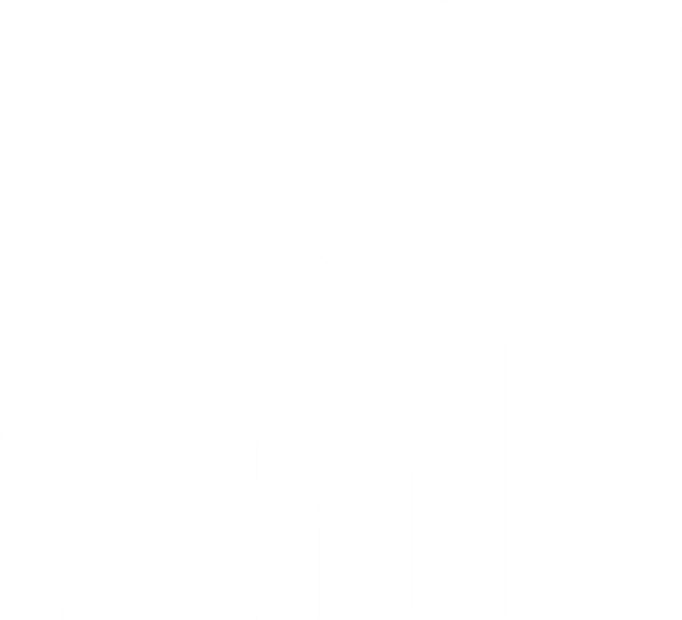 400 Mdkr
Men utmaningen finns kvar
Antal äldre, barnkullar, investeringsbehov i anläggningar, med mera
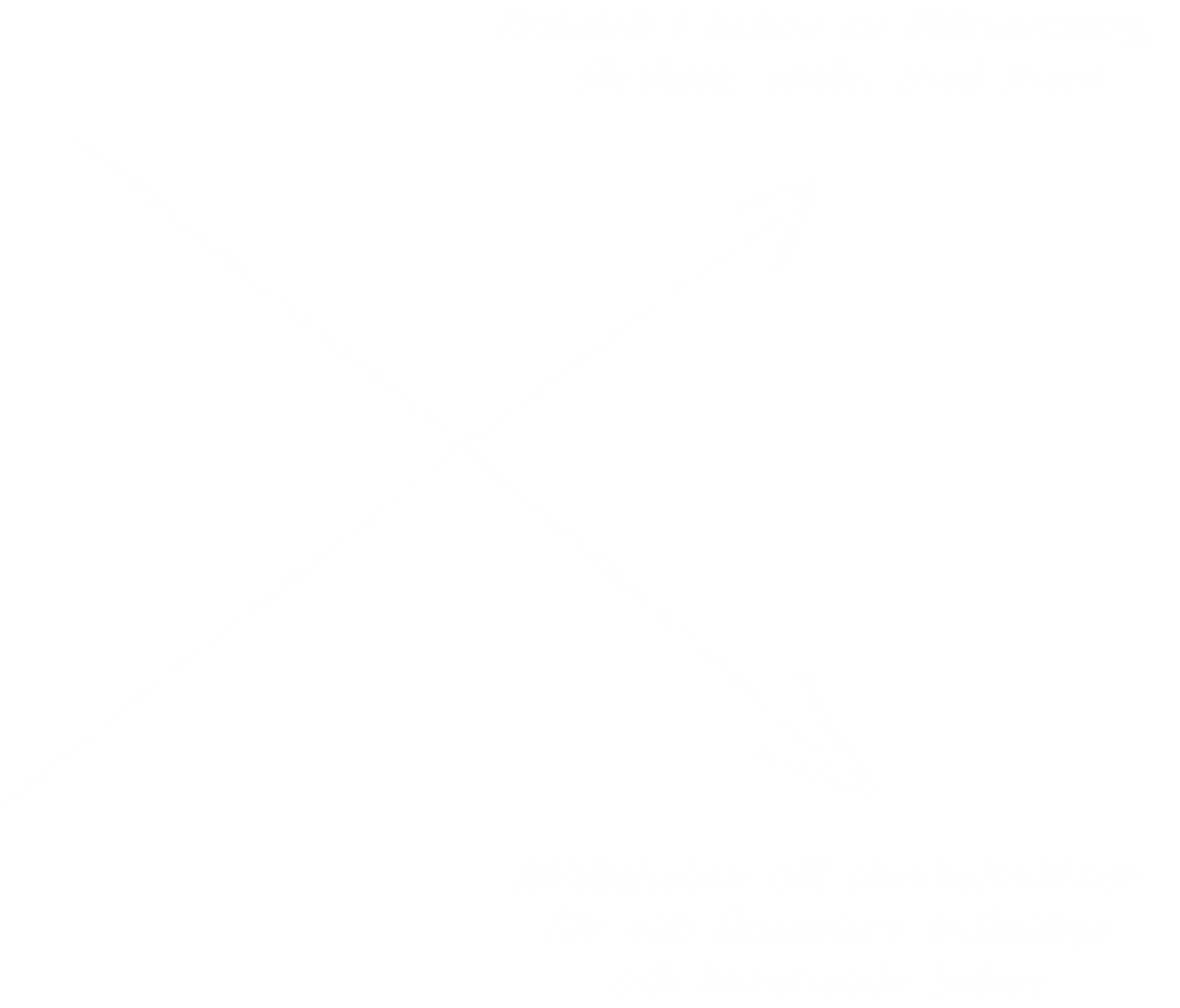 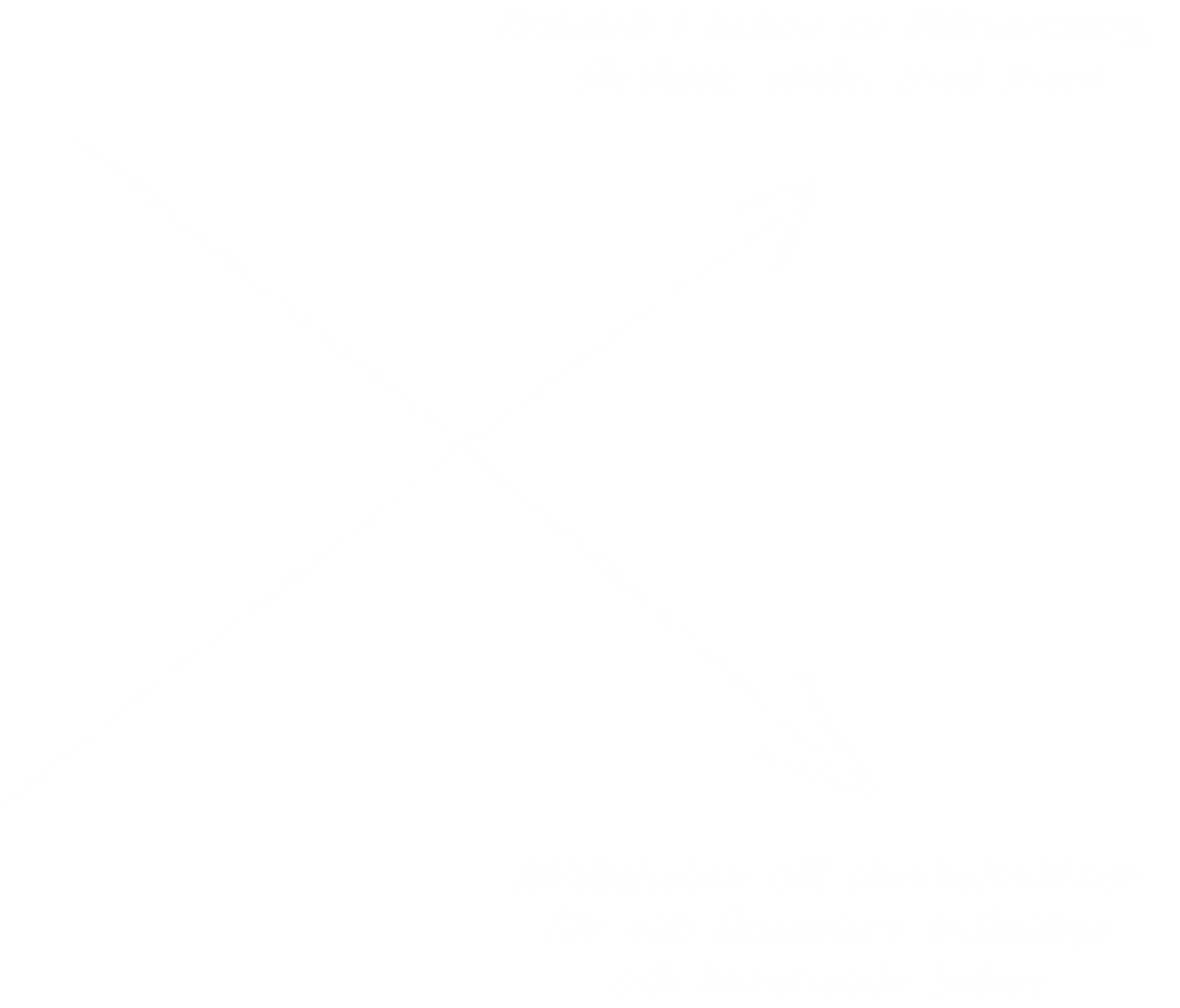 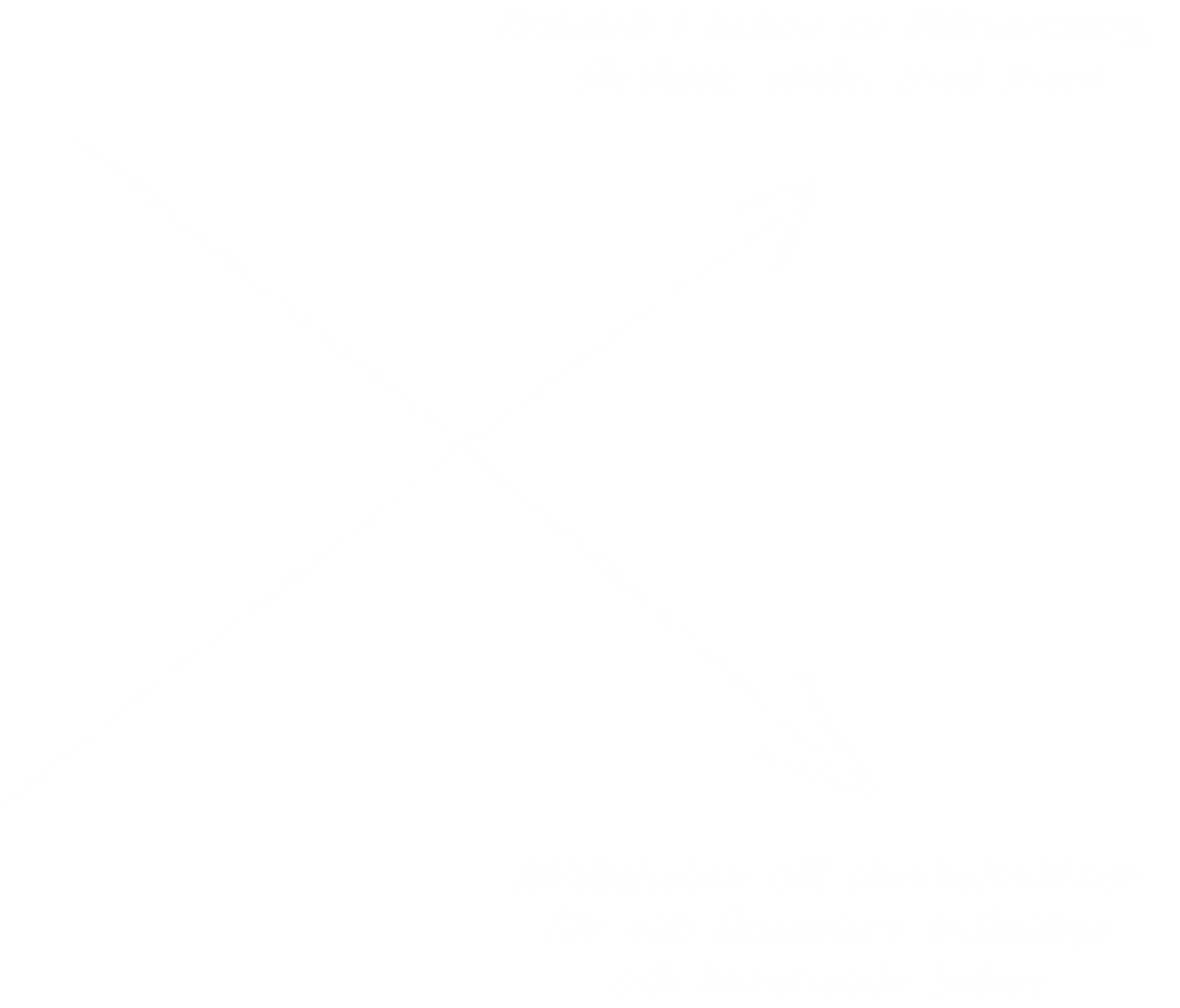 Möjlighet till nya intäkter
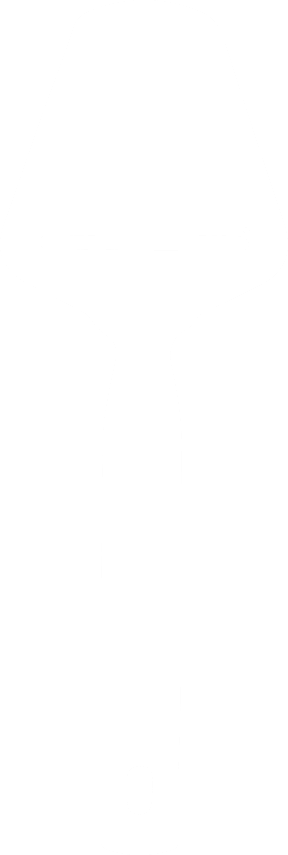 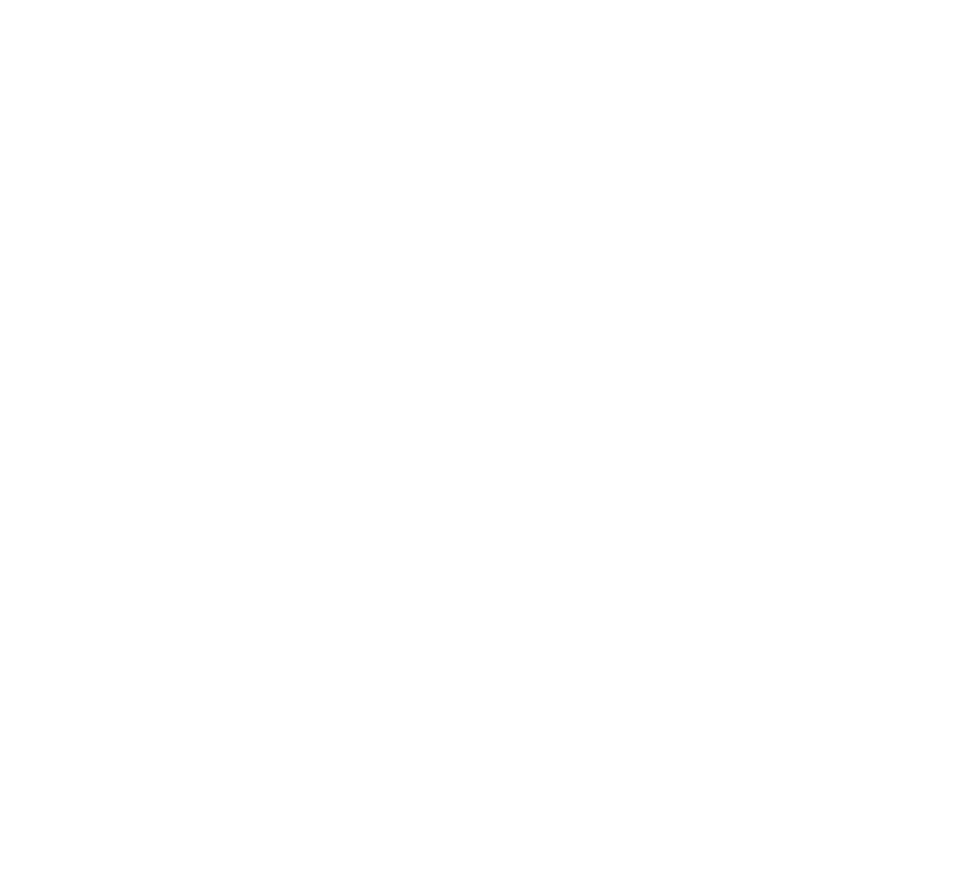 Effektivisering
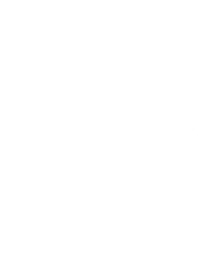 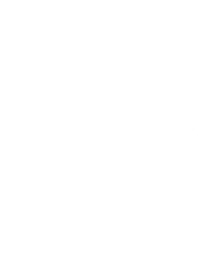 Flera rapporter – 
Miljarder kronori besparingar 
årligen
Devicer
System
?
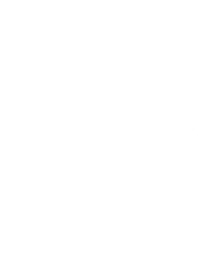 Smart teknik
Ökad rättssäkerhet
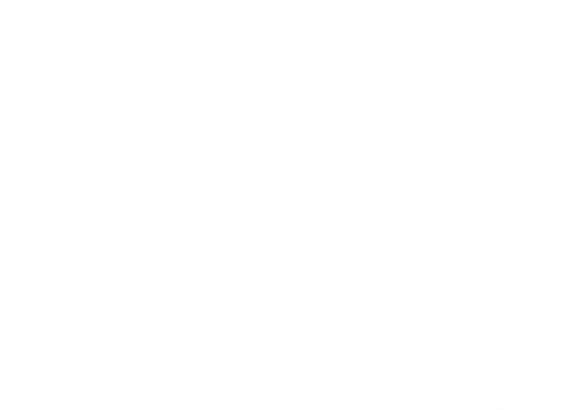 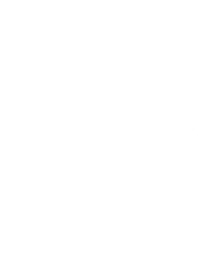 Bättre service
Ökad kvalitet
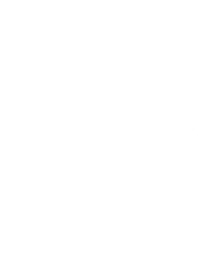 Verklighet
Teori
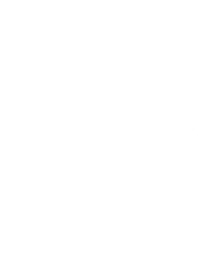 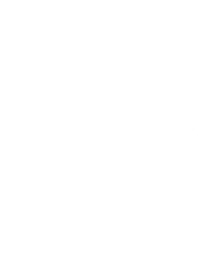 Varje enskild kommun, var för sig?
Gemensaminfrastruktur
Smart välfärds-teknik
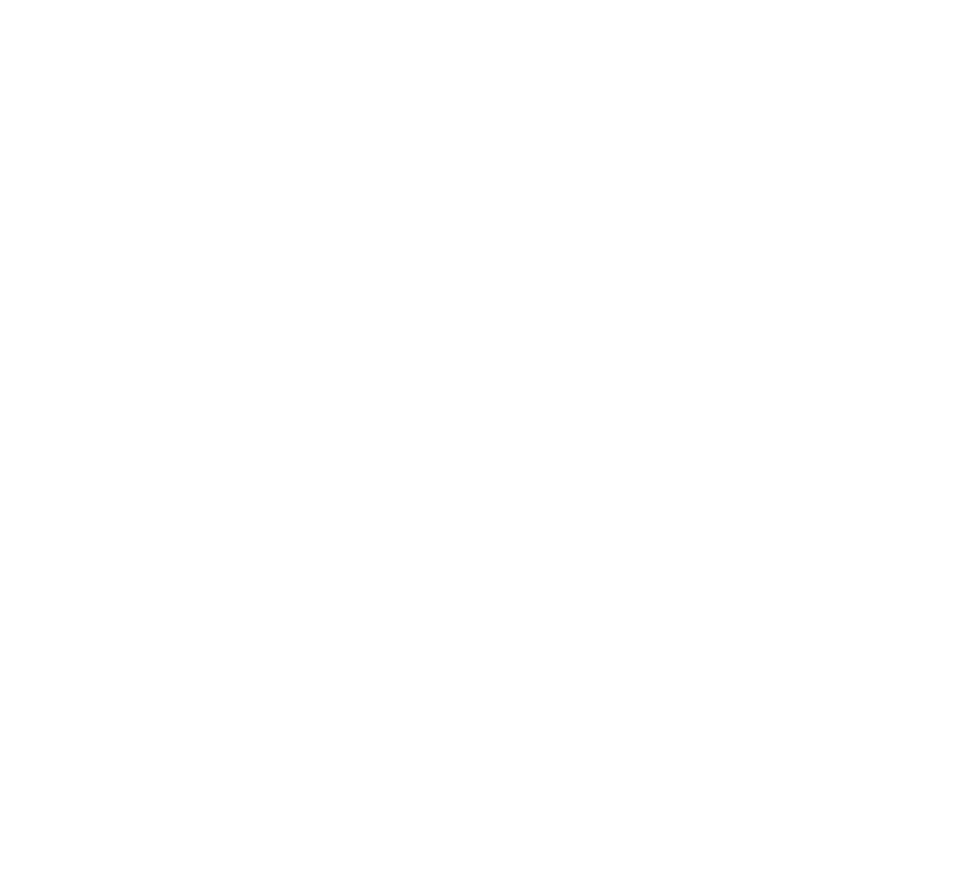 Inera?
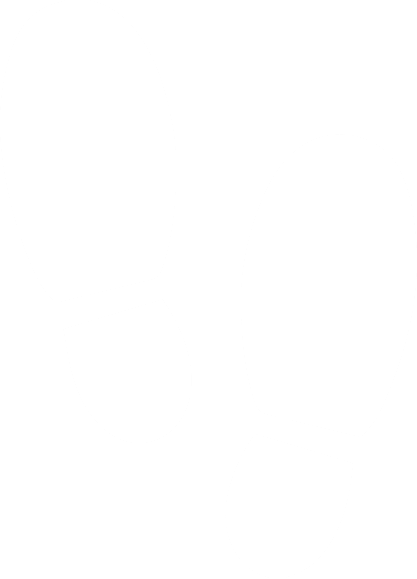 DIG?
Tillsammans
Egen utveckling
Automatisering
Vem?
Vart?
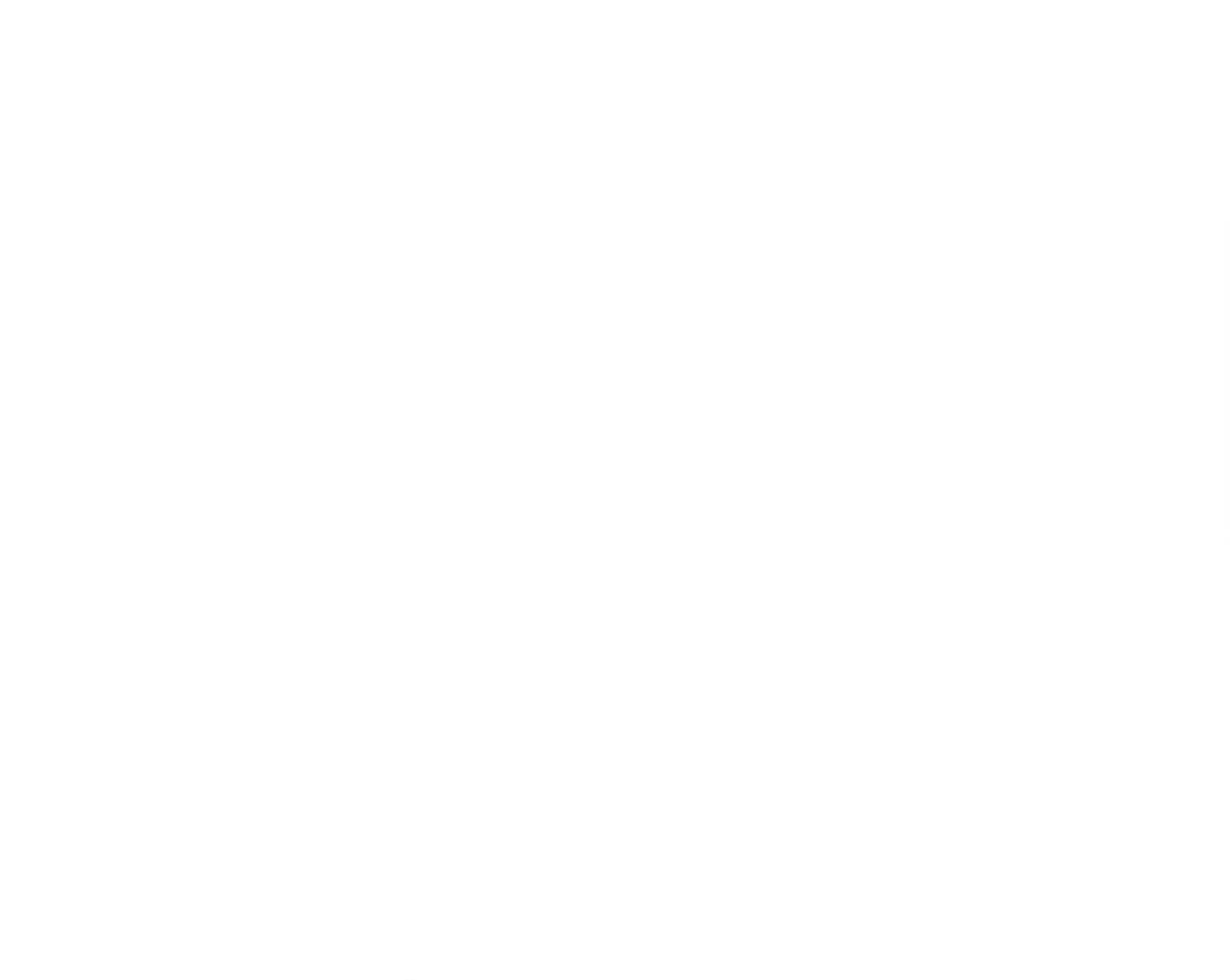 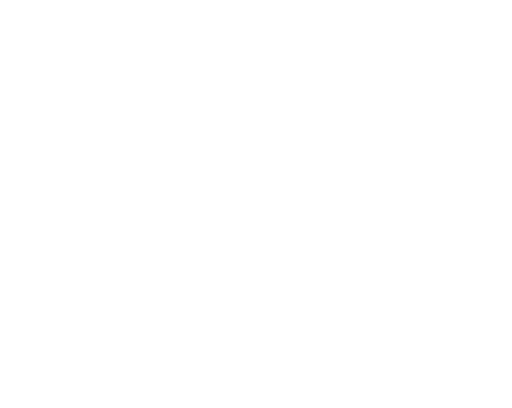 Dagens alla bidrag för steg på resan
Sollentuna:
Makerzone
Huddinge:
Digital vigselbokning
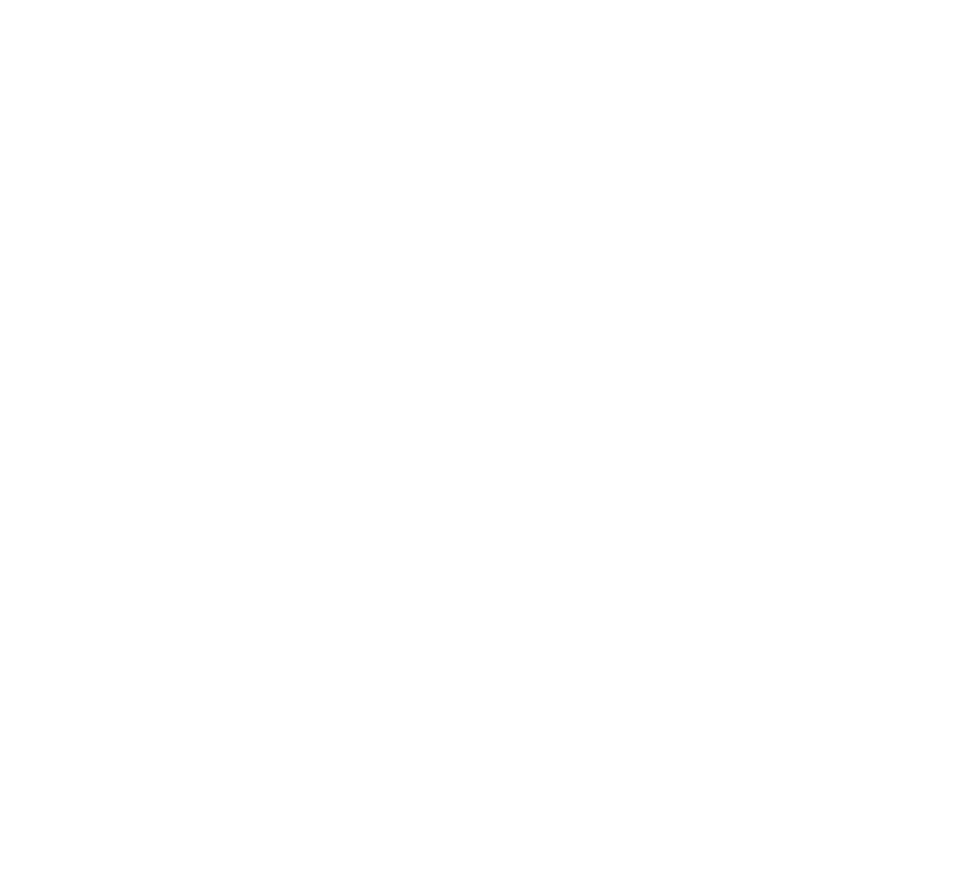 Upplands-Bro:
Publikt nät, har kommunal verksamhet ett ansvar?
Nacka:
Bygglov
Sigtuna:
Digital posthantering
Norrtälje:
E-kalkylen
Stockholms stad:
Koncerngemensamt ekonomisystem